Absenzenmanagement – ein Gewinn für jedes Unternehmen
Untertitel (Arial Bold, 14 pt/Zab 18 pt)
Name, Ort, Datum
Absenzen belasten und gehen ins Geld
In der Schweiz fehlt ein Arbeitnehmer durchschnittlich 6,5 Arbeitstage wegen Unfall oder Krankheit.

Absenzen belasten alle: Arbeitgeber und Arbeitnehmer.

Mit einem funktionierenden Absenzenmanagement lassen sich Ausfalltage reduzieren und Kosten senken.
2
05.12.2022
Absenzenmanagement – ein Gewinn für jedes Unternehmen
Der Weg zu einem erfolgreichen Absenzenmanagement
Oberstes Ziel sind gesunde und leistungsfähige Mitarbeiterinnen und Mitarbeiter.

Schaffen Sie die Voraussetzungen für weniger Absenzen und eine produktive Unternehmenskultur. 

Gehen Sie schrittweise vor.
3
05.12.2022
Absenzenmanagement – ein Gewinn für jedes Unternehmen
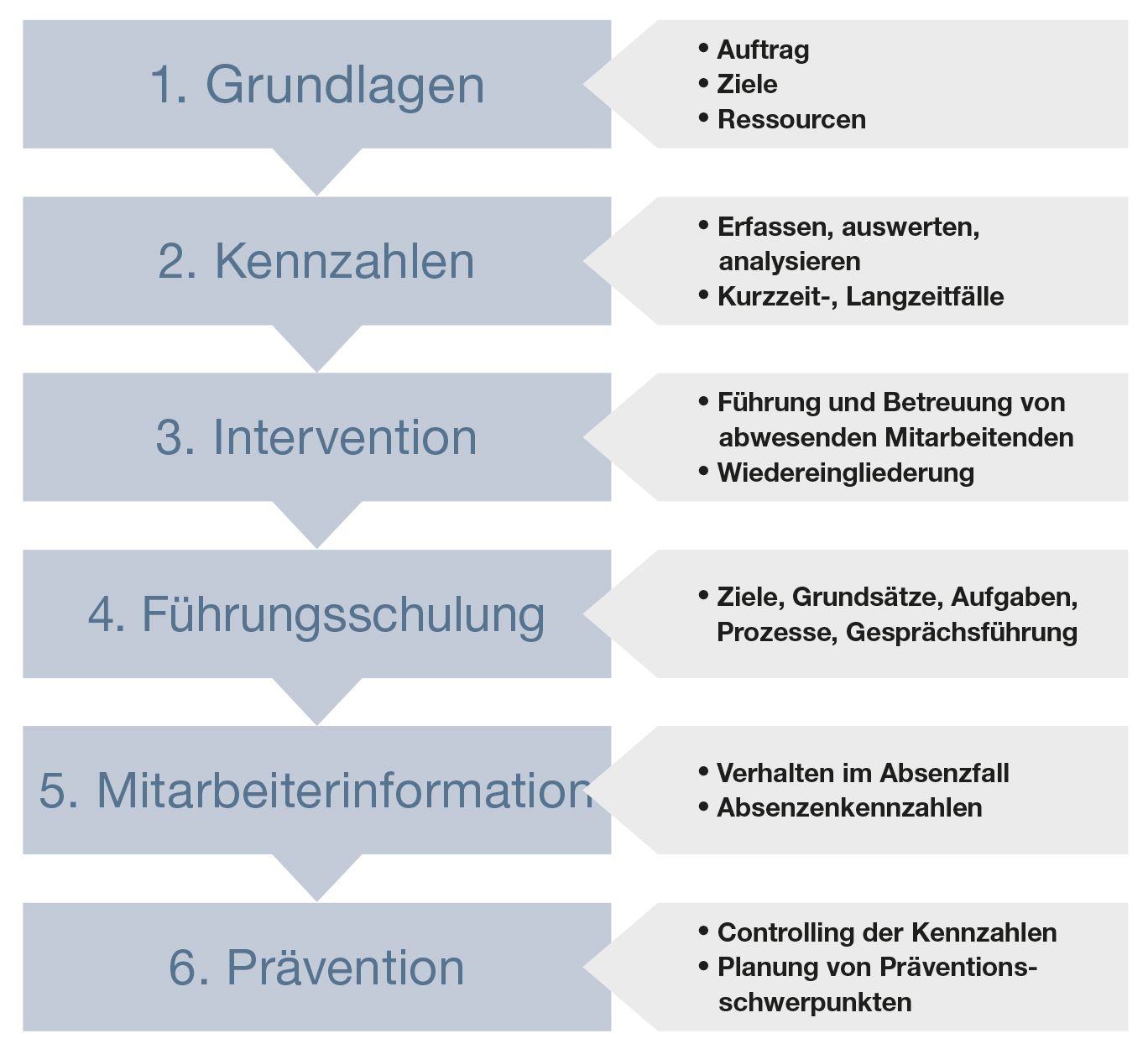 Planungs- und Umsetzungsschritte
4
05.12.2022
Absenzenmanagement – ein Gewinn für jedes Unternehmen
Schritt 1: Commitment der Geschäftsleitung
Die Geschäftsleitung
spricht Ressourcen für Aufbau und Umsetzung des Absenzenmanagements

setzt jährlich klare, realistische Ziele aufgrund der Absenzendaten
5
05.12.2022
Absenzenmanagement – ein Gewinn für jedes Unternehmen
Schritt 2: Kennzahlen erfassen, auswerten und analysieren
Aussagekräftige Absenzendaten sind die wichtigste Voraussetzung eines erfolgreichen Absenzen- und Gesundheitsmanagements.

Häufigkeit und Dauer der
Berufsunfälle
Nichtberufsunfälle und
Erkrankungen
systematisch erfassen, auswerten und analysieren.
6
05.12.2022
Absenzenmanagement – ein Gewinn für jedes Unternehmen
Die wichtigsten Kennzahlen im Überblick
Anzahl der Absenzfälle: aufgeschlüsselt nach Berufsunfall, Nichtberufsunfall und Krankheit

Dauer der Absenzen: aufgeteilt in Kurzzeitfälle (bis 3 Tage), mittelfristige und Langzeitfälle (1 Monat und länger)

Fallrisiko: beschreibt die Anzahl Absenzfälle im Verhältnis zur Anzahl Vollbeschäftigte pro Jahr

Absenzenrisiko: beschreibt die Anzahl Ausfalltage im Verhältnis zur Anzahl Vollbeschäftigte pro Jahr

Absenzenrate: beschreibt die Anzahl Ausfalltage oder Ausfallstunden im Verhältnis zu den Soll-Arbeitstagen oder -stunden
7
05.12.2022
Absenzenmanagement – ein Gewinn für jedes Unternehmen
Kennzahlen – ein Beispiel
8
05.12.2022
Absenzenmanagement – ein Gewinn für jedes Unternehmen
Schritt 3: Richtig intervenieren im Absenzfall
Die richtige Betreuung fördert die Genesung und die Wiedereingliederung in das Unternehmen.

Legen Sie Folgendes fest:
Art der Betreuung bei kurzen und längeren Absenzen (Kontaktnahme, Unterstützung, Beizug Dritter usw.)
Verantwortlichkeiten

Führen Sie systematisch Rückkehrgespräche und unterstützen Sie die Mitarbeitenden auf dem Weg zurück an die Arbeit.
9
05.12.2022
Absenzenmanagement – ein Gewinn für jedes Unternehmen
Langzeitabsenzen und Wiedereingliederung
Akut-Phase
Anteilnahme zeigen
Besuchen
Team informieren
Folgekontakte planen
Arztzeugnis einholen
Versicherungsfragen klären
10
05.12.2022
Absenzenmanagement – ein Gewinn für jedes Unternehmen
Langzeitabsenzen und Wiedereingliederung
Behandlungs-Phase
Rückkehr planen
Arzt kontaktieren
Versicherer kontaktieren
Beratungsstellen kontaktieren
11
05.12.2022
Absenzenmanagement – ein Gewinn für jedes Unternehmen
Langzeitabsenzen und Wiedereingliederung
Eingliederungs-Phase
Gesundheitssituation prüfen
Belastbarkeit prüfen
Schonarbeit/Teilzeitarbeit anbieten
Ergonomische und organisatorische Anpassungen vornehmen
12
05.12.2022
Absenzenmanagement – ein Gewinn für jedes Unternehmen
Langzeitabsenzen und Wiedereingliederung
Normalisierungs-Phase
Abschlussgespräch
Erkenntnisse festhalten (was lief gut, was muss optimiert werden?)
Weiteren Präventionsbedarf klären (weiteren Fällen vorbeugen)
13
05.12.2022
Absenzenmanagement – ein Gewinn für jedes Unternehmen
Schritt 4: Ausbildung und Information der Führungskräfte
Die Vorgesetzten müssen wissen, wie sie mit Abwesenheiten von Mitarbeitenden umzugehen haben.

Vermitteln Sie Führungsgrundsätze.

Befähigen Sie die Vorgesetzten, ihre Betreuungsaufgaben kompetent wahrzunehmen (z. B. Kontaktnahme mit kranken Mitarbeitenden, Rückkehrgespräche).
14
05.12.2022
Absenzenmanagement – ein Gewinn für jedes Unternehmen
Schritte 5 und 6: Mitarbeiter informieren – Prävention planen und umsetzen
Informieren Sie die Mitarbeitenden regelmässig über 
die Absenzenzahlen 
die Ziele der Geschäftsleitung in diesem Bereich
das erwartete Verhalten im Absenzfall
Massnahmen zur Prävention

Verhüten ist besser als heilen 
Planen Sie auf der Grundlage der analysierten Absenzenzahlen Präventionsmassnahmen und setzten Sie diese um.
15
05.12.2022
Absenzenmanagement – ein Gewinn für jedes Unternehmen
Beratungsangebot der Suva
Gerne unterstützen und beraten wir Sie vor Ort mit unseren drei Angeboten:
Prozessoptimierung und Ausbildung der Führungskräfte
Absenzendaten analysieren und interpretieren
Seminar: Gesunde Führung

Weitere Infos: www.suva.ch/absenzenmanagement
16
05.12.2022
Absenzenmanagement – ein Gewinn für jedes Unternehmen
E-Schulung Absenzenmanagement
Unsere kostenlose E-Schulung befähigt Sie, in Ihrem Unternehmen ein sinnvolles Absenzenmanagement aufzubauen. 

Melden Sie sich an und Sie erhalten während 3 Monaten wöchentlich einen Newsletter mit Informationen und Lernaufgaben zum Absenzenmanagement.

www.suva.ch/e-schulung
17
05.12.2022
Absenzenmanagement – ein Gewinn für jedes Unternehmen
Kurse
Einführung Absenzenmanagement(1 Tag, CHF 430.–)

Datenbewirtschaftung mit SunetPlus(1/2 Tag, CHF 215.–)

Weitere Infos:
www.suva.ch/absenzenmangement/kurse
18
05.12.2022
Absenzenmanagement – ein Gewinn für jedes Unternehmen
Broschüre
Wie baut man ein wirkungsvolles Absenzenmanagement auf? Wie lässt sich ein bestehendes Absenzenmanagement optimieren? 

Informationen dazu finden Sie in der abgebildeten Borschüre. 
Kapitel 1: Absenzen analysieren
Kapitel 2: Richtig intervenieren im Absenzfall 
Kapitel 3: Prävention stärken – Hilfen und Angebote 

Bestell-Nr. 66131
19
05.12.2022
Absenzenmanagement – ein Gewinn für jedes Unternehmen
Standortbestimmung
Selbsteinschätzung
Wie ist der Stand des Absenzenmanagements in Ihrem Unternehmen? Mithilfe von neun Fragen können Sie eine erste Standortbestimmung vornehmen.

Kennzahlenvergleich 
Wie sind die Absenzenzahlen Ihres Unternehmens im Vergleich zur Branche zu beurteilen? Der Kennzahlenvergleich gibt Ihnen Antwort. 

www.suva.ch/absenzenmanagement
(Standortbestimmung)
20
05.12.2022
Absenzenmanagement – ein Gewinn für jedes Unternehmen
Fragen?
Peter Schmid
Projektleiter Absenzenmanagement

Telefon: 041 419 61 35 
E-Mail: absenzenmanagement@suva.ch

Internet: www.suva.ch/absenzenmanagement
21
05.12.2022
Absenzenmanagement – ein Gewinn für jedes Unternehmen